Сайт классасоздание, наполнение, раскрутка, использование
Материалы к совещанию классных руководителей
Подготовила Ким Н.В.
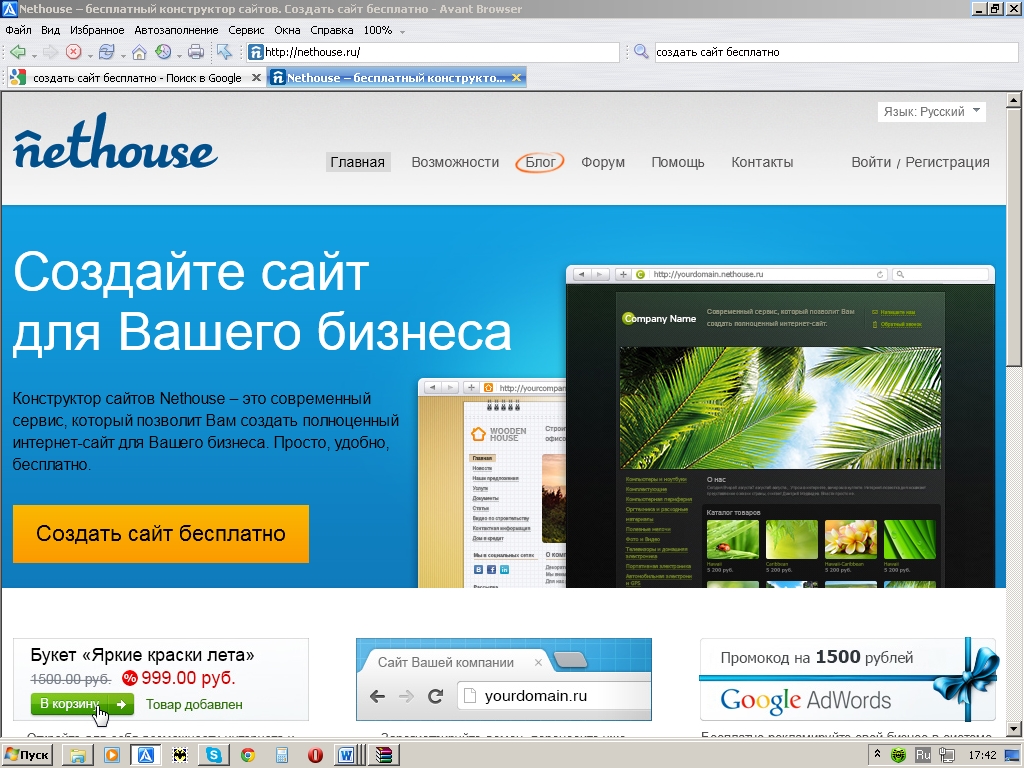 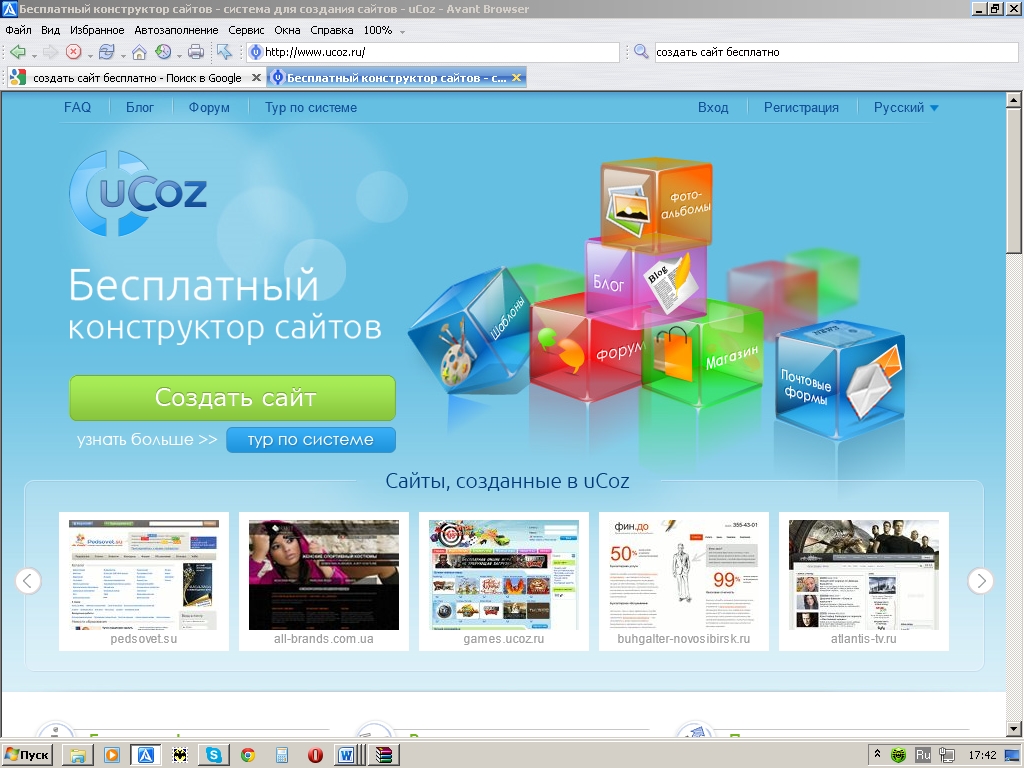 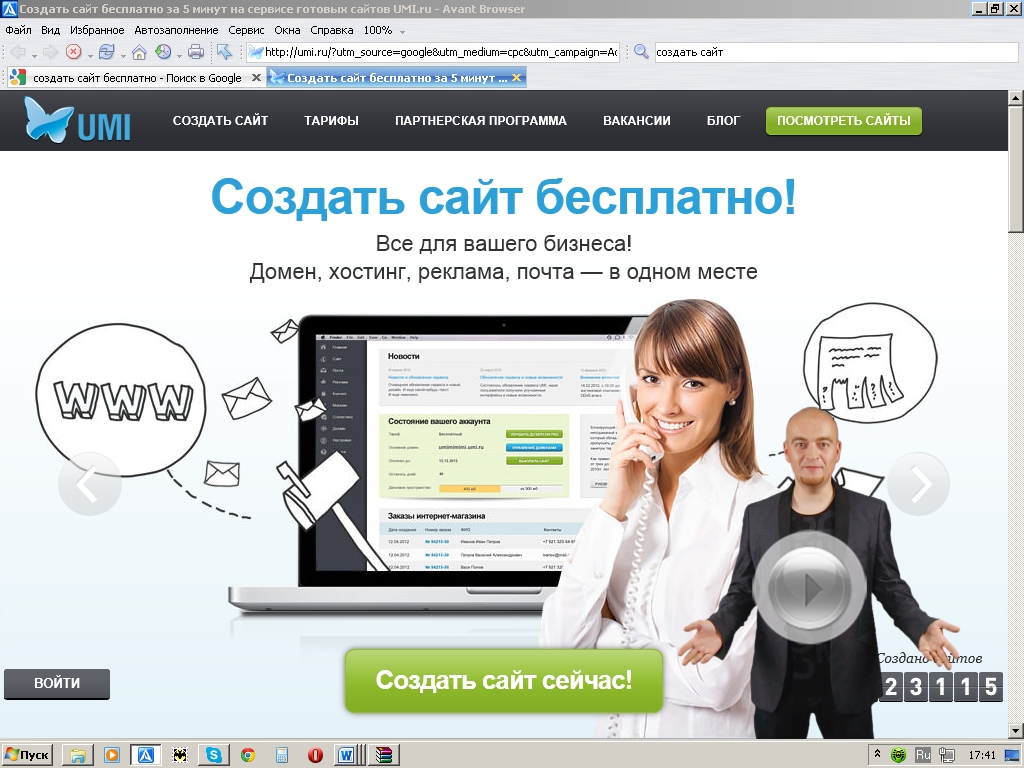 Бесплатных площадок для создания сайтов в Интернете множество. Предлагаемые «навороты» отличаются незначительно, главное – ваш вкус и предпочтения!
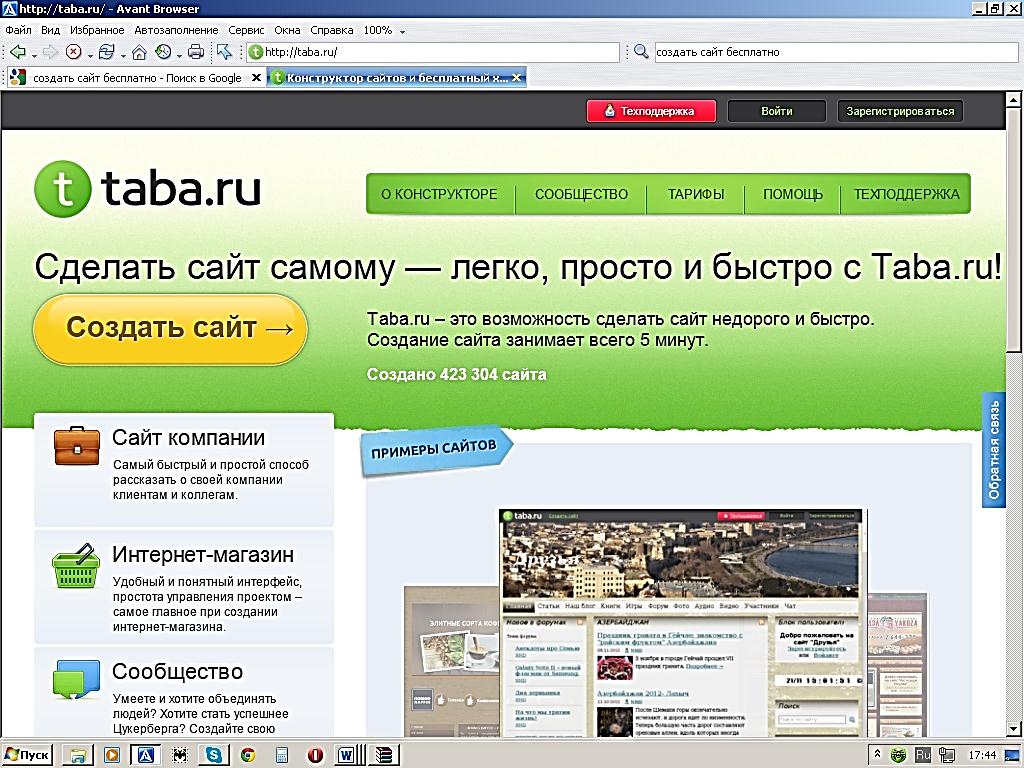 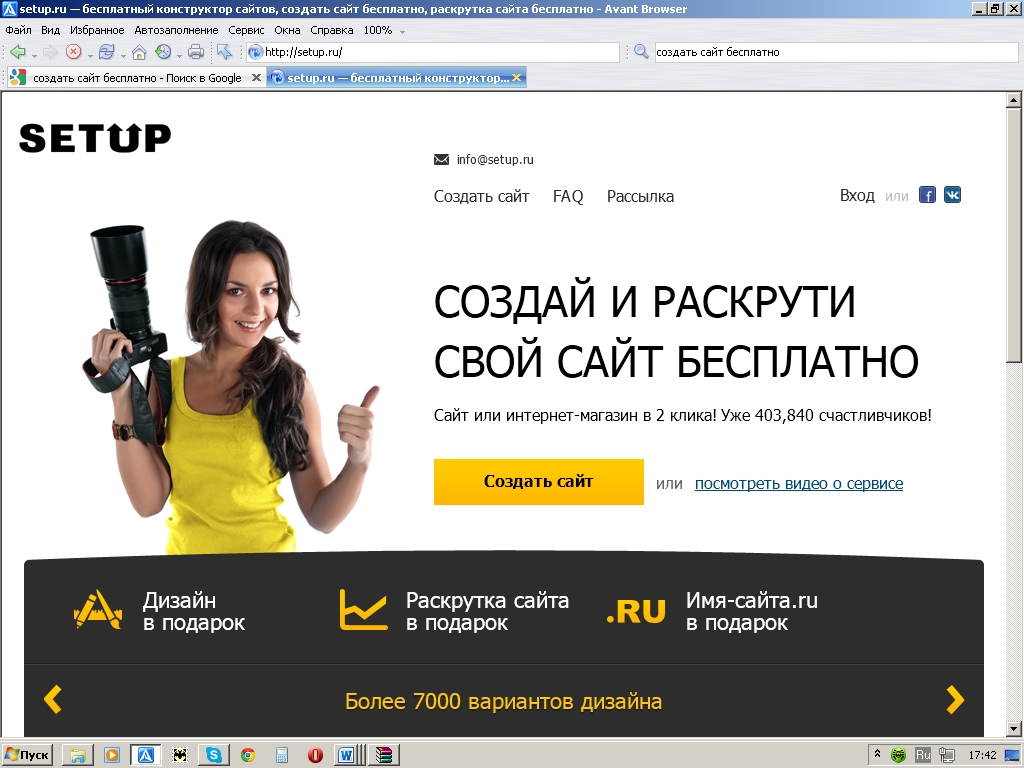 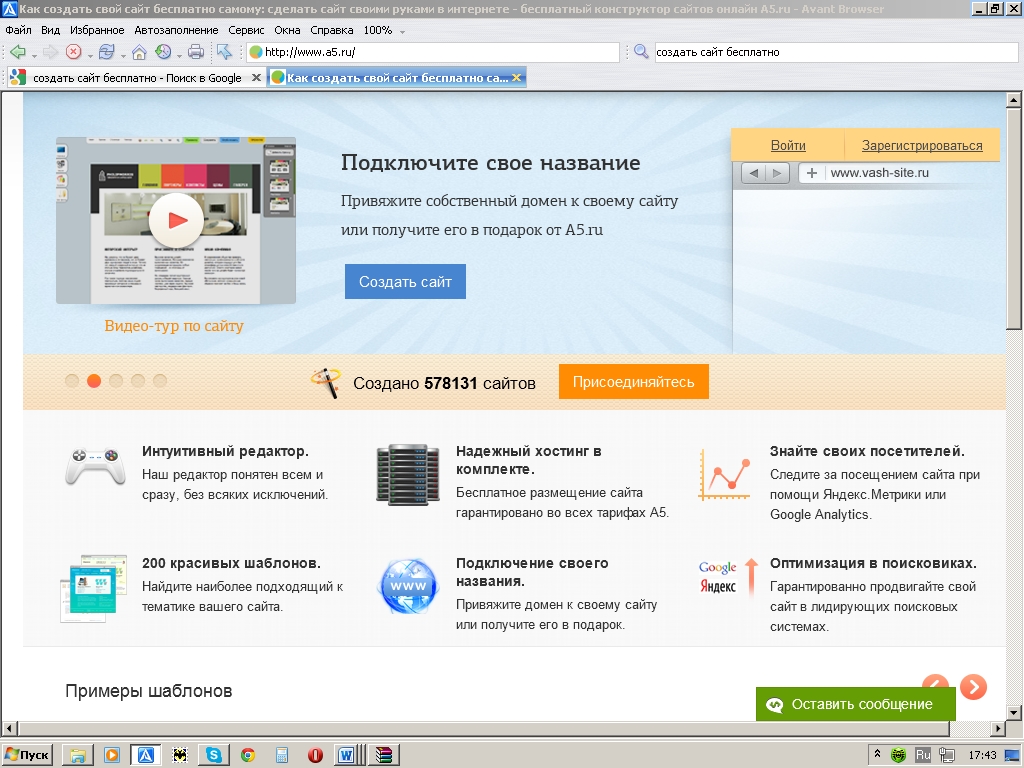 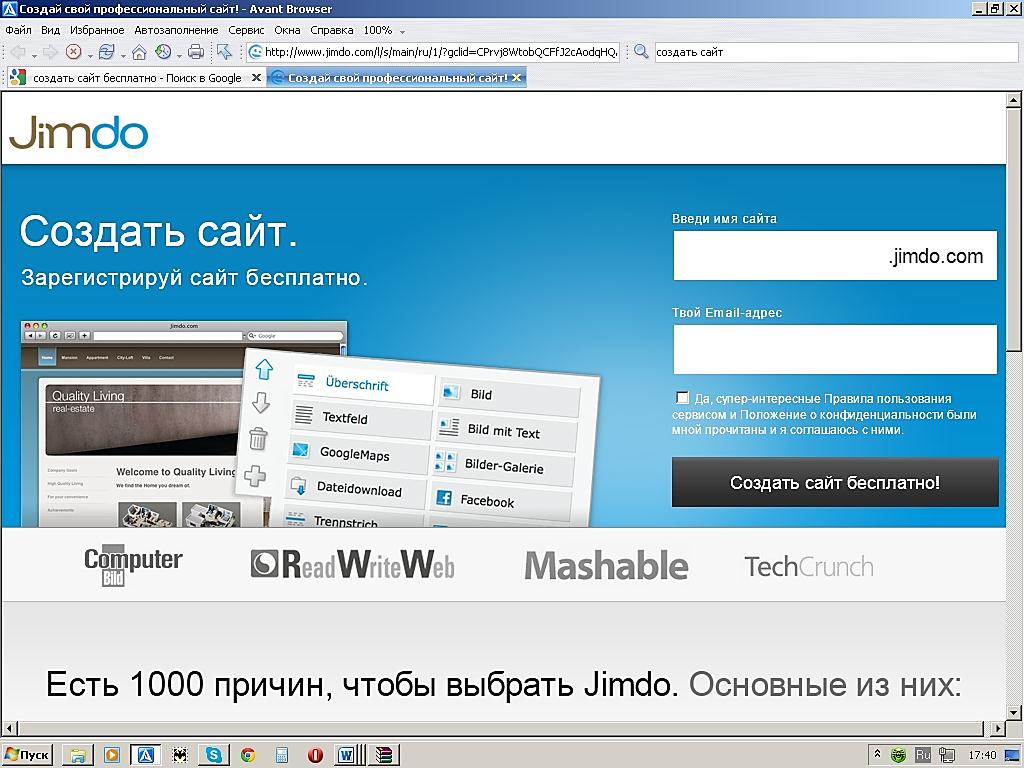 Я использовала портал «JIMDO.COM».
 Потому, что:
 большинство педагогов используют UCOZ;
сайты многих учителей однотипны и обезличены;
 это первый бесплатный портал, который мне попался;
 на нём действительно быстро, даже неопытному пользователю, создать собственный сайт.
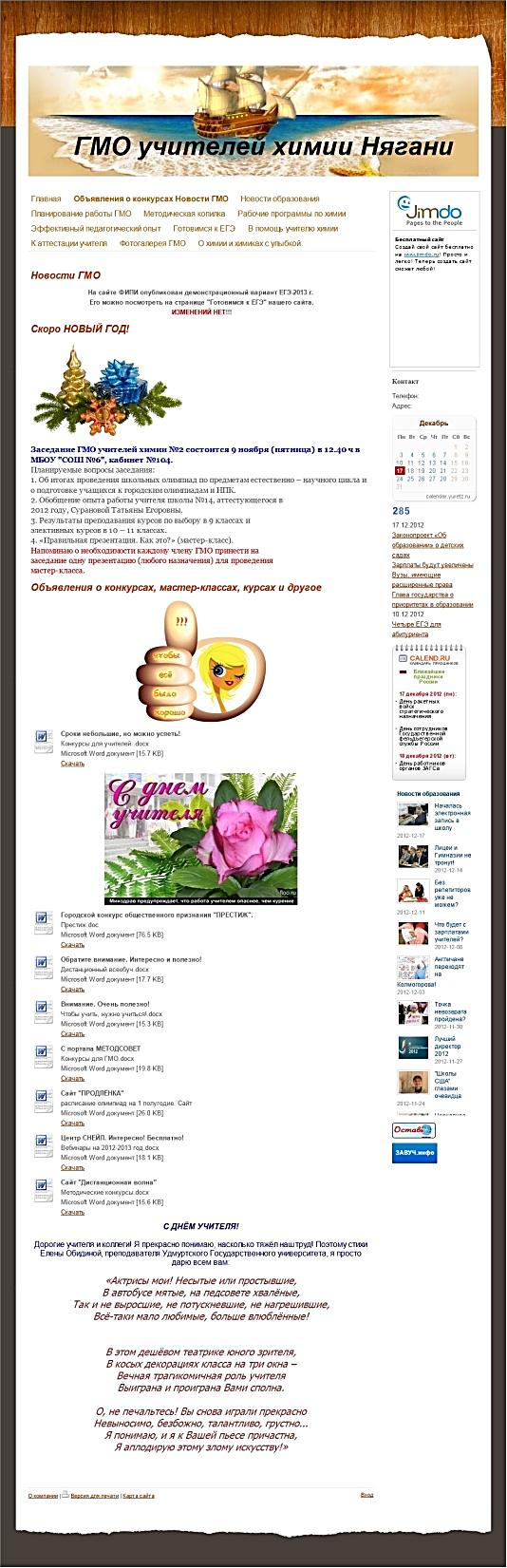 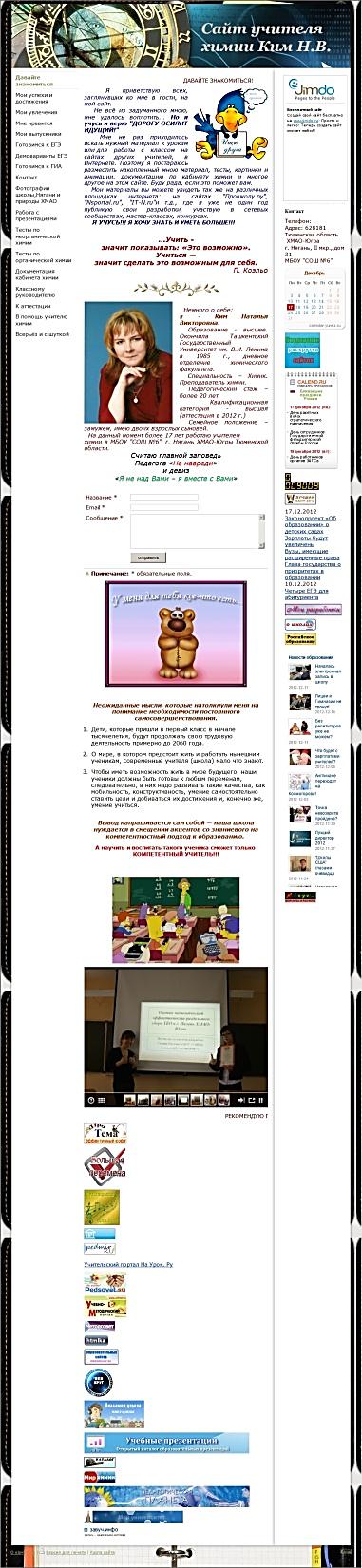 На сегодня у меня три сайта: 
сайт учителя химии Ким Н.В.;
сайт класса «Наш профильный химико-биологический класс»;
сайт «ГМО учителей химии Нягани»
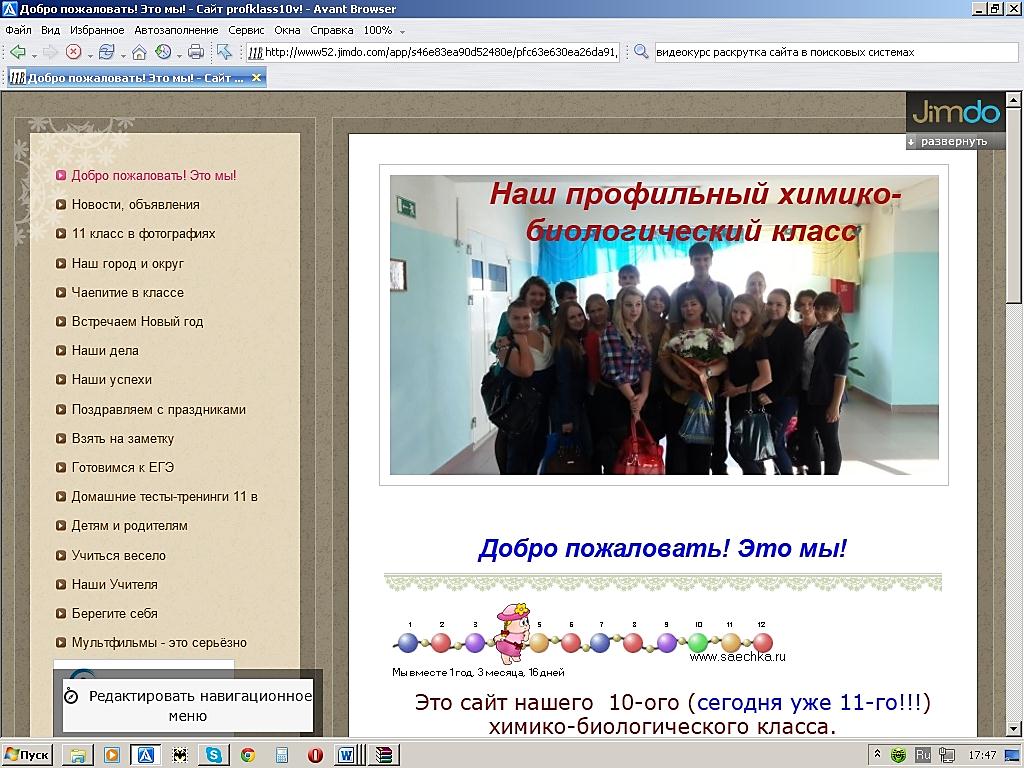 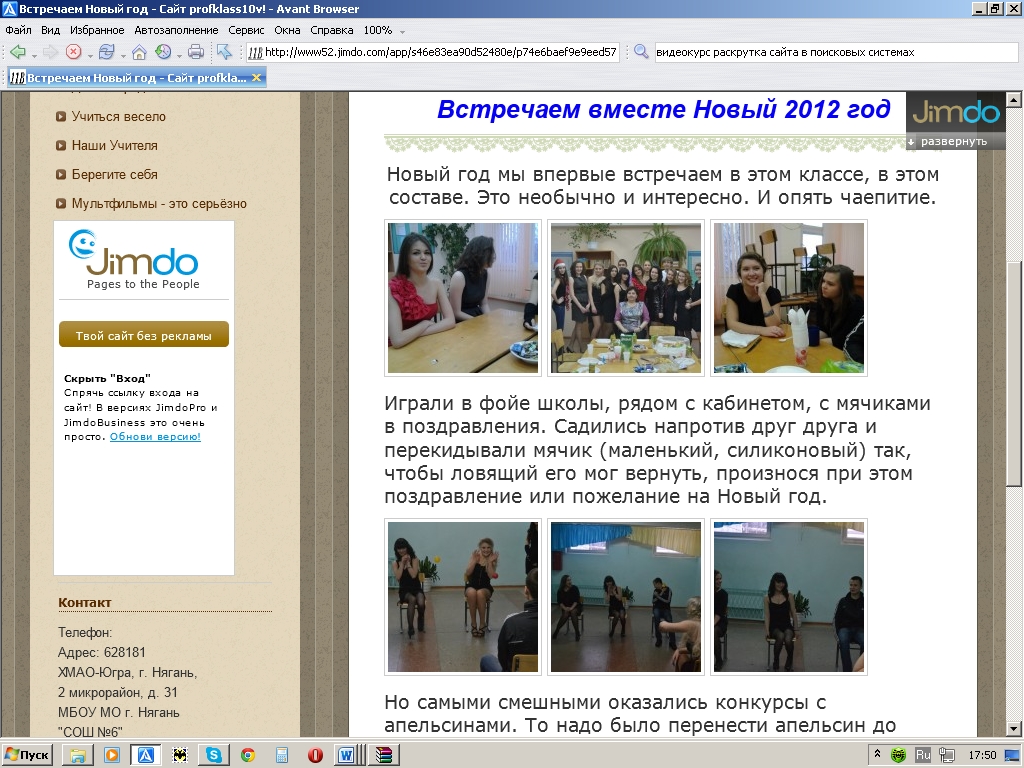 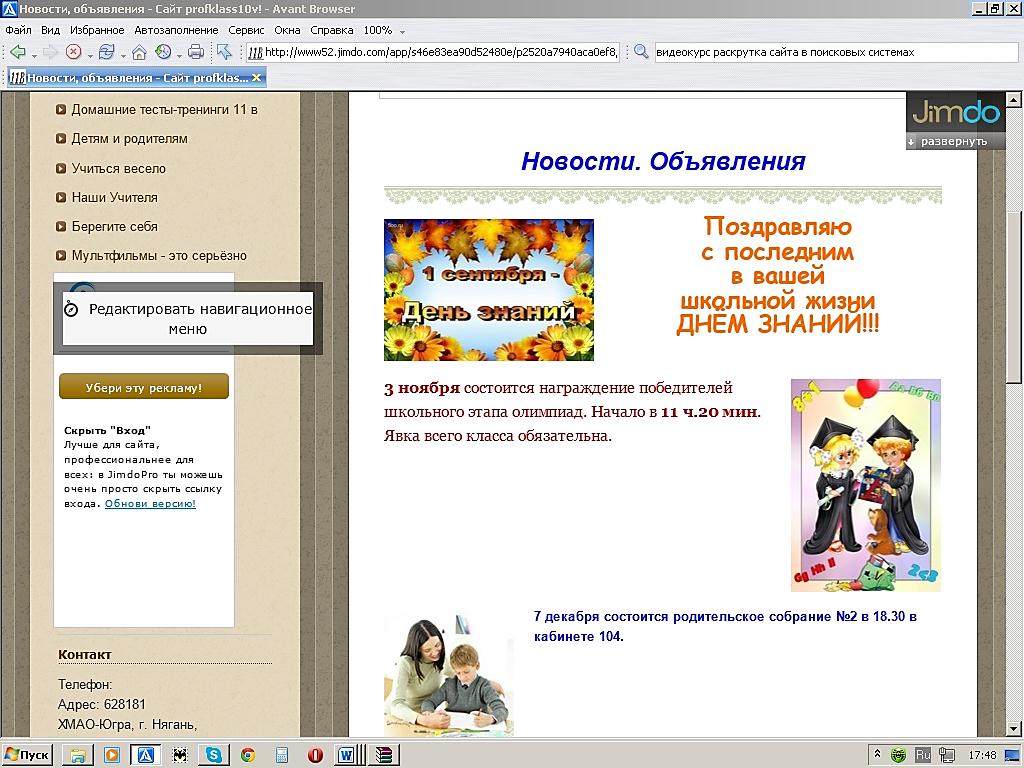 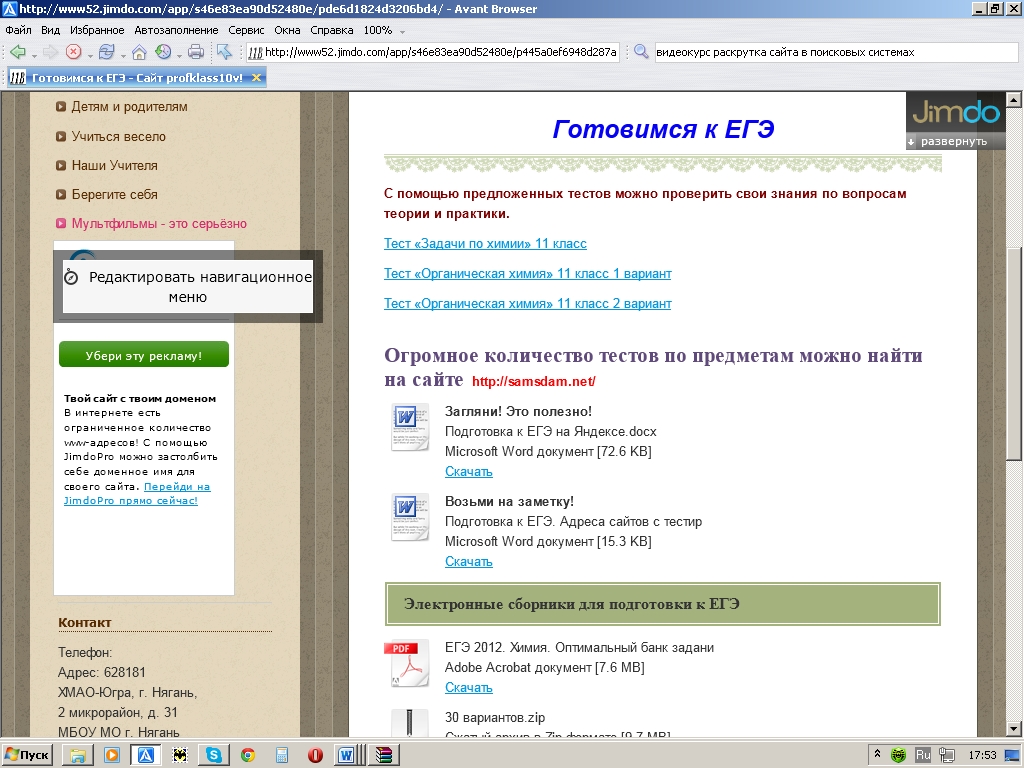 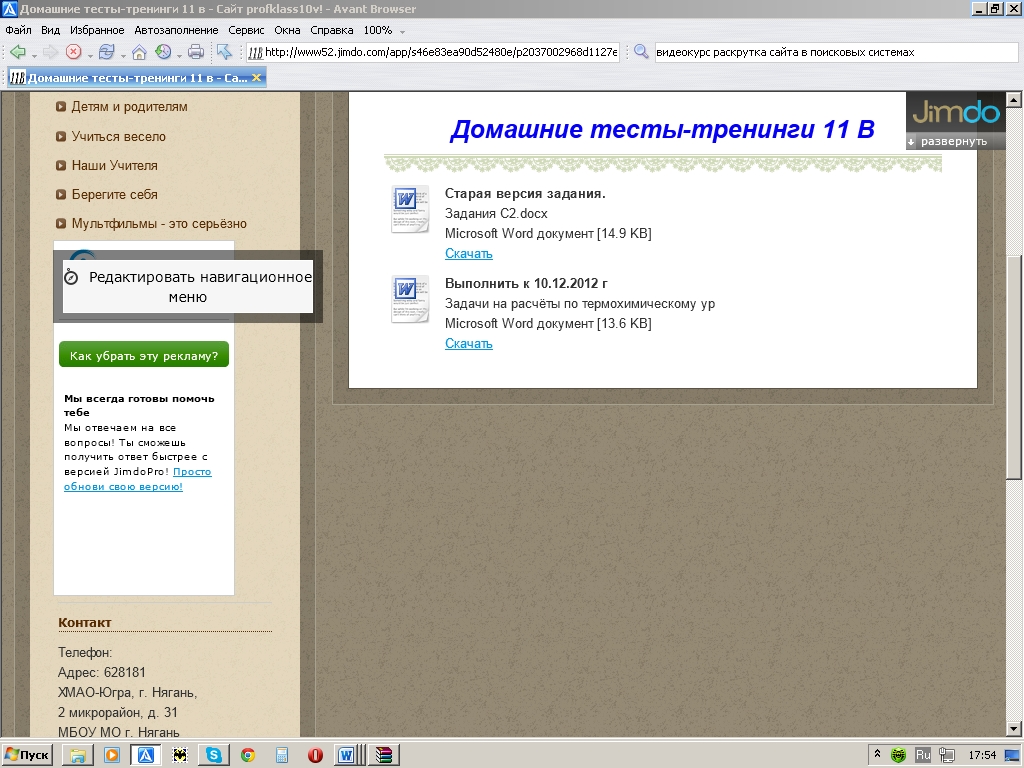 На страницах сайта класса много информации о делах класса и  достижениях учащихся. Много фотографий из жизни класса: чаепитие, субботник, дежурство, на уроках и на переменах, в кафе и на классных часах.
Информация об учителях школы и класса, о школе и о нашем городе.
Информация для родителей – о правах детей и родителей, советы психолога, врача.
 Страница подготовки к ЕГЭ с вариантами тестов, советами.
Страница домашних тестов и заданий (со сроками их выполнения).
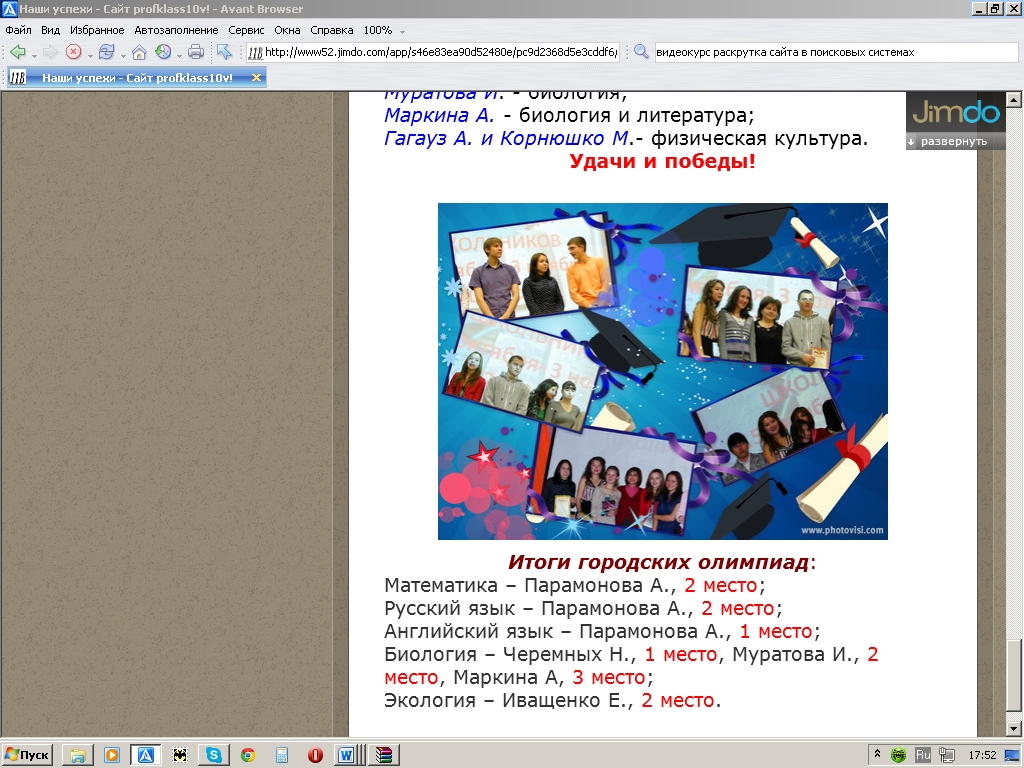 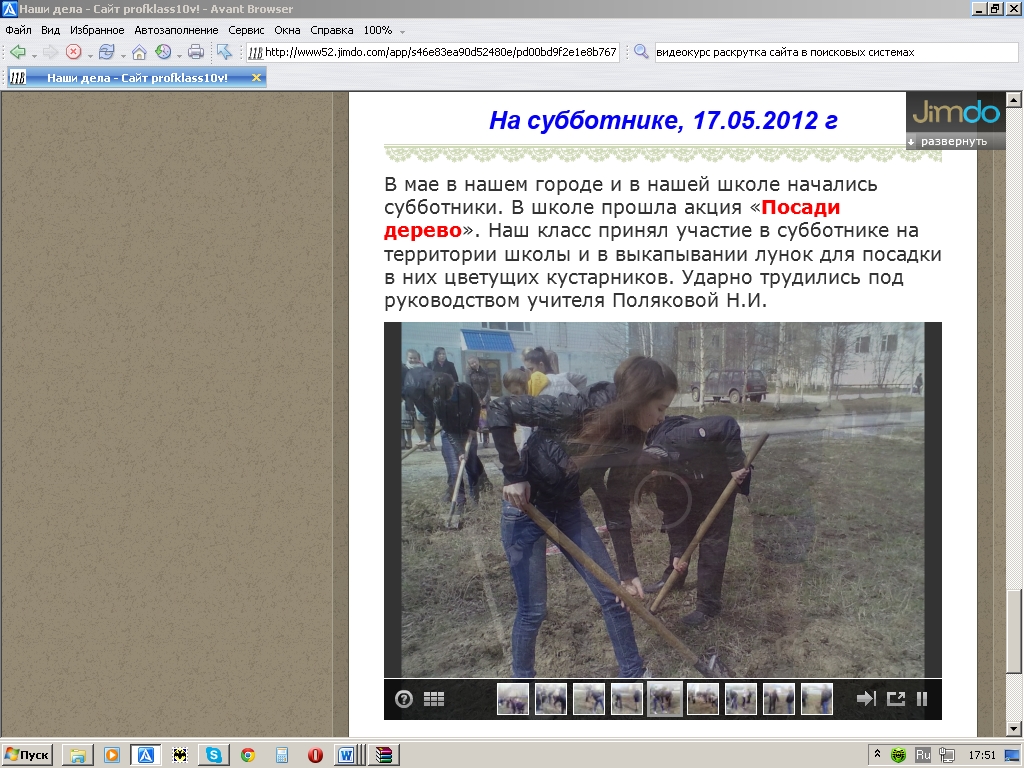 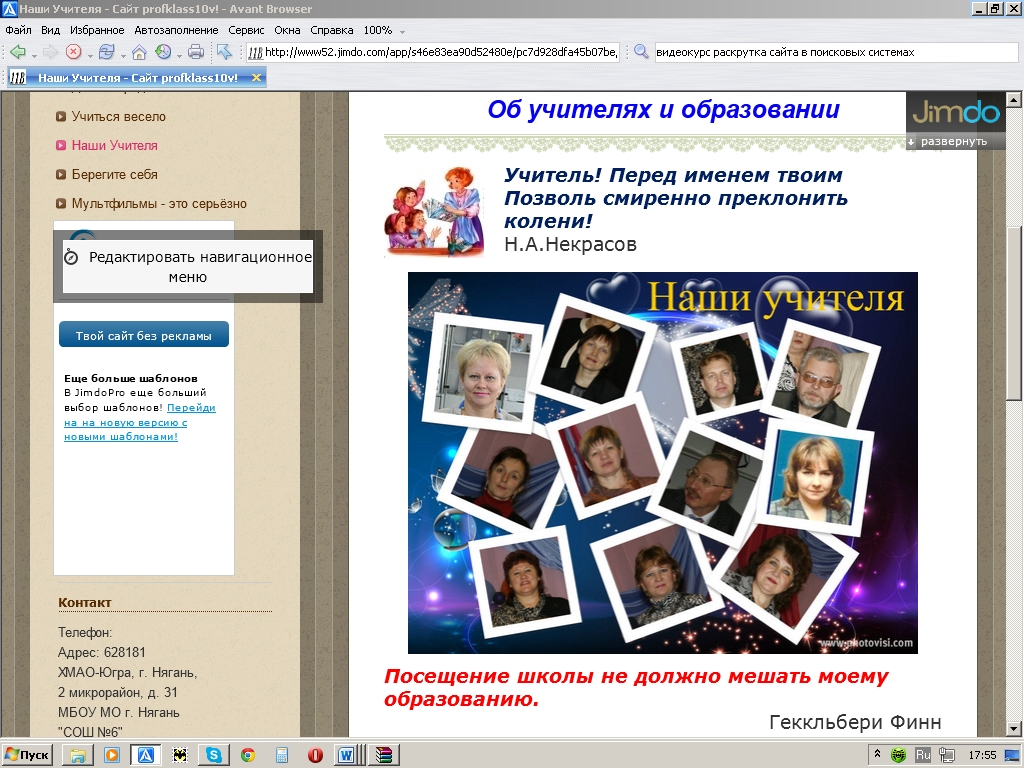 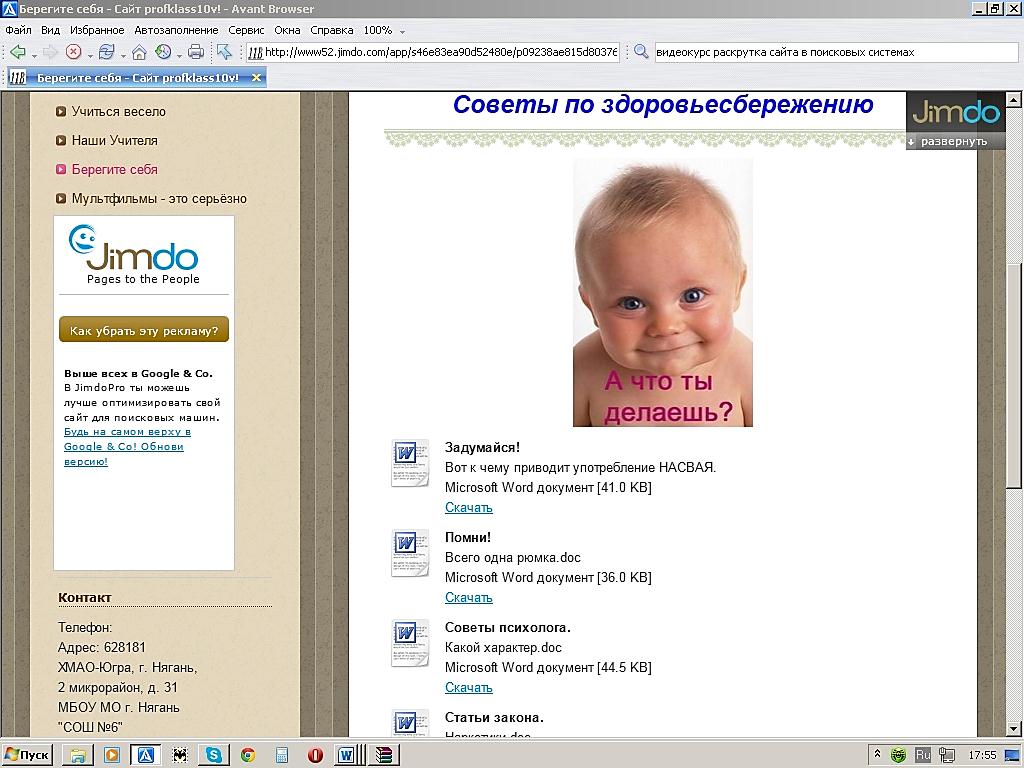 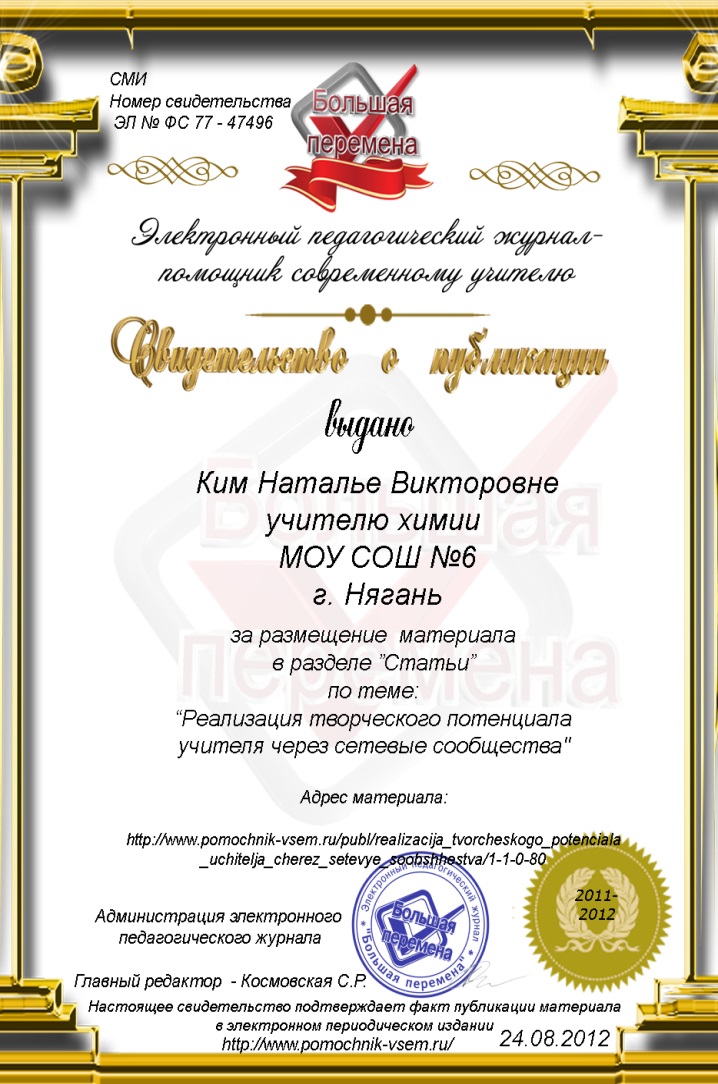 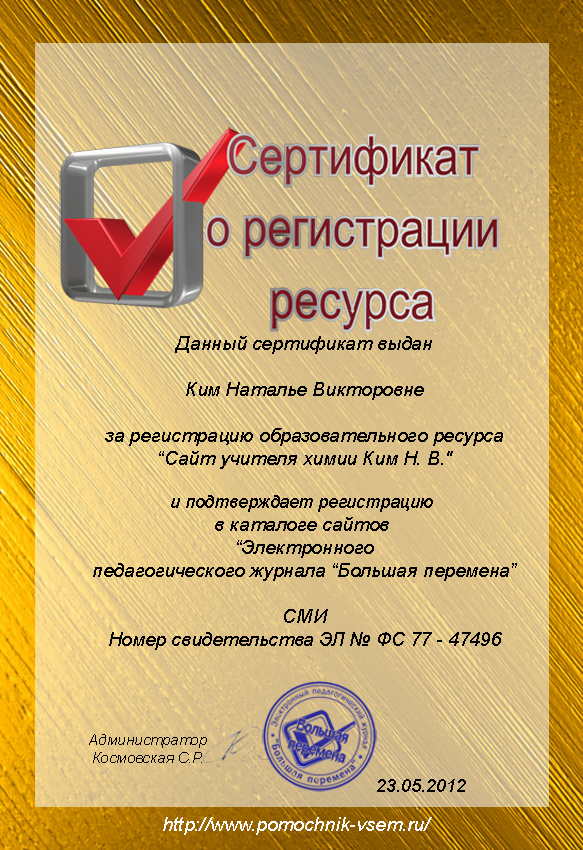 При создании сайта надо чётко понимать:
кому ты хочешь сказать,
что сказать
и как сказать.
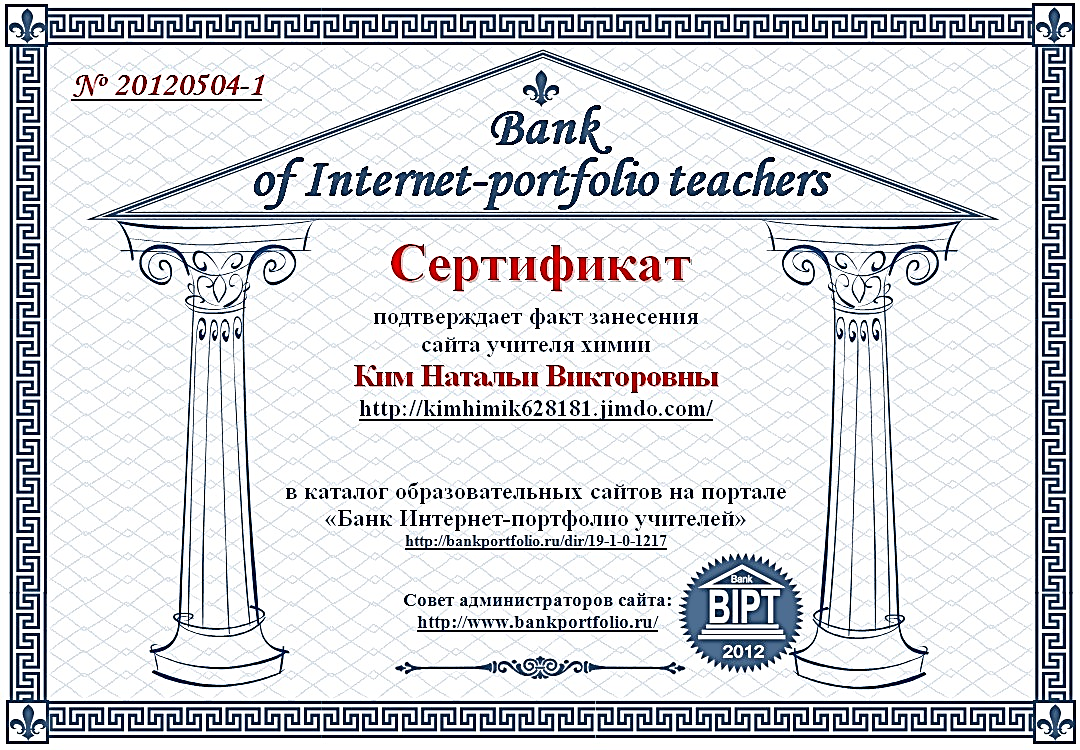 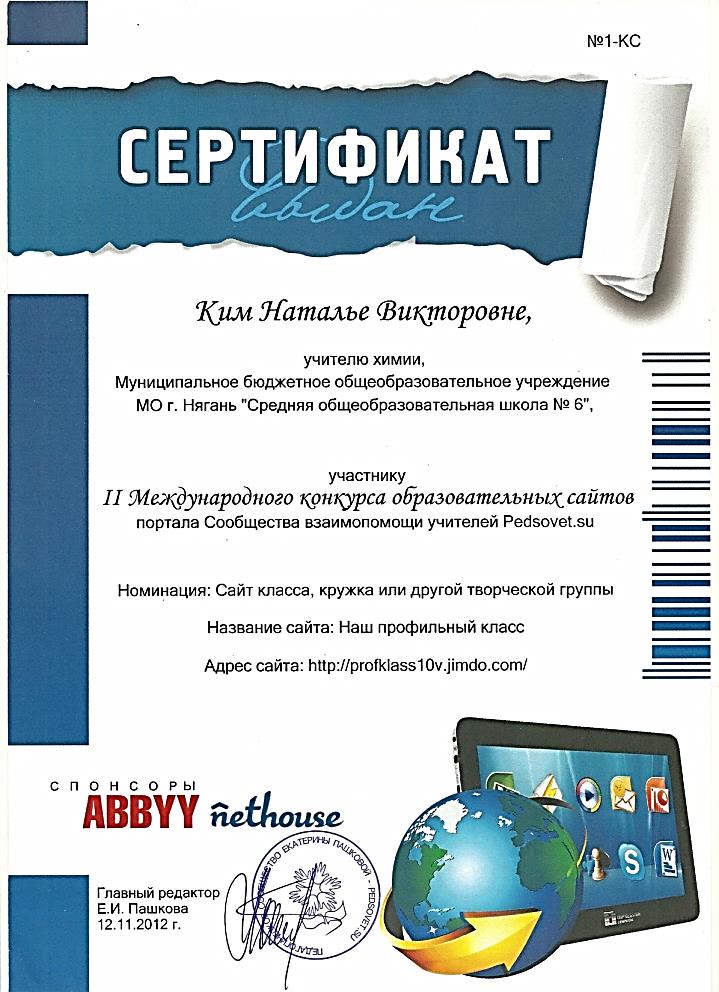 Нужно понимать, что создание сайта ещё не гарантирует интереса к нему и его раскрутки.
Кроме Вас о нём никто не знает и может не узнать!